DNS and Inbound Load Balancing
Understanding DNS
The Domain Name System (DNS) is a hierarchical distributed naming system
Mainly for querying a human readable domain name into IP addresses
DNS Tree
Type of DNS server
Authoritative DNS
Authoritative DNS will only answer the DNS queries of domain name which configured in this DNS.
Bind (a UNIX based DNS Server), Microsoft DNS Server, Peplink DNS Server
DNS Forwarder
Find any DNS caching locally (optional)
Forward the DNS queries to another DNS servers
PC/MAC/Linux, Peplink LAN DNS, ISP’s DNS server
When will DNS query happen?
Open the URL via a web browser, it needs to resolve the domain name to IP address before connecting to web server
Email agent connects to mail server
Type “nslookup” a domain name in command line of Windows/Mac/Linux
DNS Query Flow
Type of DNS Records
Domain Registrar
The companies who sell the second-level / third-level domain name (eg: yourdomain.com / yourdomain.co.uk)
It requires to setup at least two name servers (NS) which is used to pointing the zone to the authoritative DNS servers
Update the NS records in Domain Registrar will take up to 72 hours due to most other DNS in internet choose to periodically check for updates and not realtime
Requirement of Authoritative DNS
At least Two Authoritative DNS servers with fixed IP
At least two NS records and two A records in the settings of DNS servers
Requirement of Authoritative DNS
For example: “foobar.com”
The DNS servers IP are 210.10.10.3 and 22.2.2.2
foobar.com.		NS		ns1.foobar.com.
foobar.com.		NS		ns2.foobar.com.
ns1					A		210.10.10.3
ns2					A		22.2.2.2
Without trailing dot will add the DNS zone “foobar.com” as suffix

ns1 = ns1.foobar.com.
ns1.foobar.com = ns1.foobar.com.foobar.com

This applies to all DNS server software including Peplink
Using Peplink as Authoritative DNS
Enable the DNS Server
Define “Default SOA/NS”
Create the domain name “foobar.com”
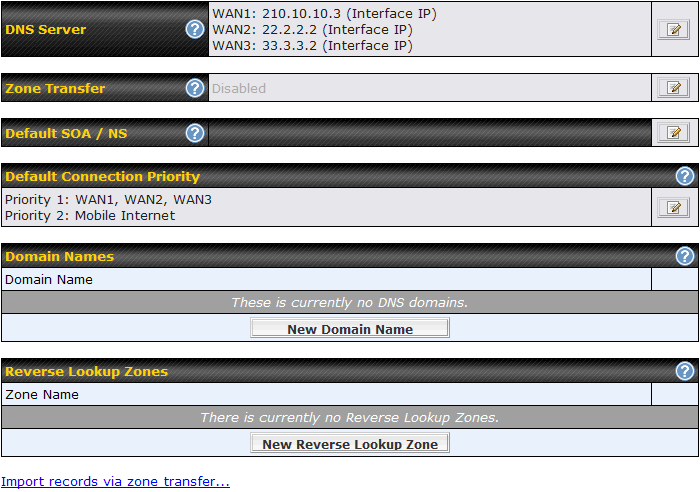 Using Peplink as Authoritative DNS
Using “Default SOA and NS Records”, Peplink will automatically fill in the NS and A records
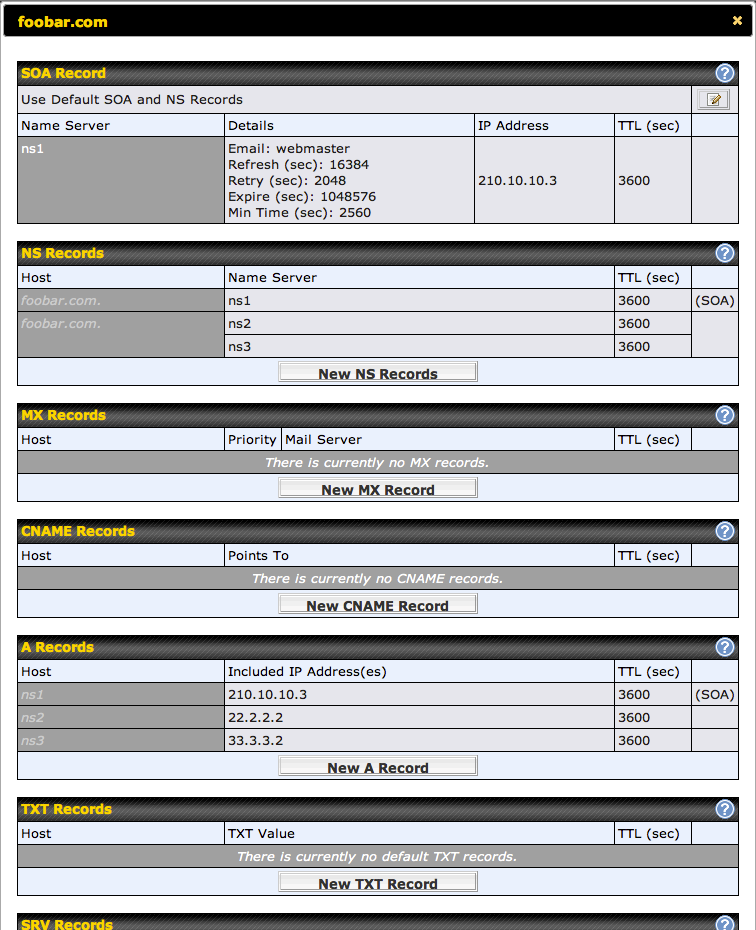 Using Peplink as Authoritative DNS
Create A record “www” for “foobar.com”
Includes the IP address on different WAN links
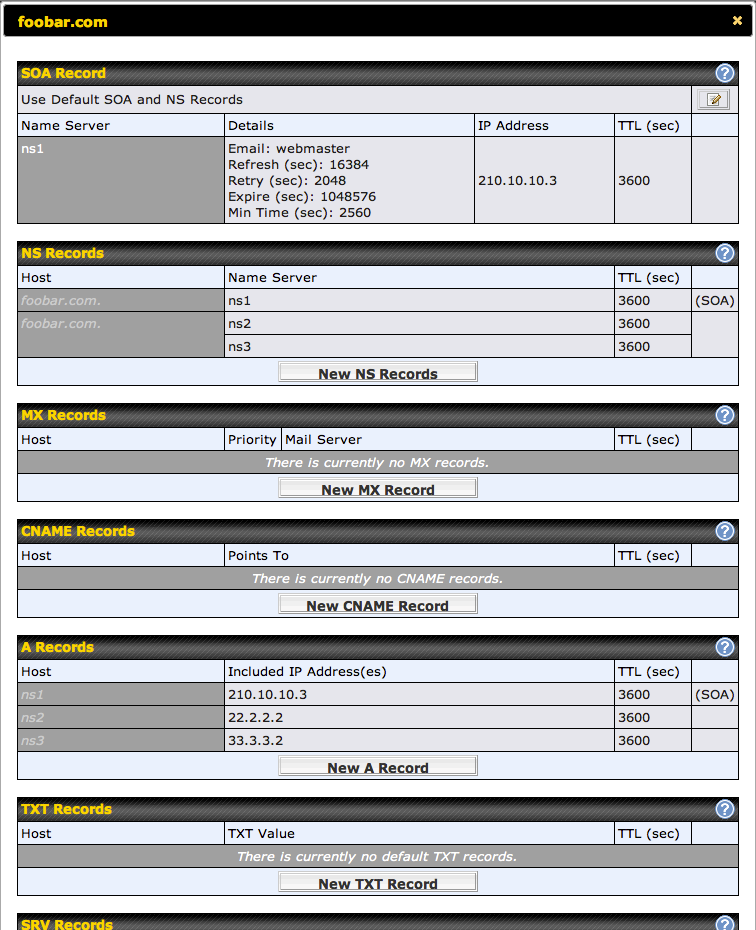 Troubleshooting
Verify the NS records are setup correctly in Domain Registrar
Perform “nslookup –q=ns foobar.com”
$ nslookup –q=ns foobar.com
Non-authoritative answer:
foobar.com	nameserver = ns1.foobar.com.
foobar.com	nameserver = ns2.foobar.com.
Troubleshooting
Verify the NS and A are setup correctly in Peplink
“nslookup –q=ns foobar.com 210.10.10.3”
“nslookup –q=a ns1.foobar.com 210.10.10.3”
“nslookup –q=a ns2.foobar.com 210.10.10.3”
IP of Authoritative DNS(Peplink DNS’s IP)
$ nslookup –q=ns foobar.com 210.10.10.3
foobar.com	nameserver = ns1.foobar.com.
foobar.com	nameserver = ns2.foobar.com.

$ nslookup –q=a ns1.foobar.com 210.10.10.3
Name:	ns1.foobar.com
Address: 210.10.10.3

$ nslookup –q=a ns2.foobar.com 210.10.10.3
Name:	ns2.foobar.com
Address: 22.2.2.2
Troubleshooting
Verify the Peplink Authoritative DNS returns correct result for www.foobar.com 
“nslookup –q=a www.foobar.com 210.10.10.3
$ nslookup –q=a www.foobar.com 210.10.10.3
Name:	www.foobar.com
Address: 210.10.10.10
Name:	www.foobar.com
Address: 22.2.2.2
Name:	www.foobar.com
Address: 33.3.3.2
16
Delegate the subdomain to Peplink
Customers have their own authoritative DNS and they want to keep it.
In existing authoritative DNS of “foobar.com”
; zone for ‘foobar.com’

balance			NS			wan1
balance			NS			wan2

wan1			A			210.10.10.3
wan2			A			22.22.2.2
17
Delegate the subdomain to Peplink
In Peplink
Add the domain “balance.foobar.com”
Add the A record “www”
18
Delegate the subdomain to Peplink
In the Authoritative DNS
Create a CNAME as below


“www.foobar.com” aliases to “www.balance.foobar.com”
; zone for ‘foobar.com’

www				CNAME		www.balance
Delegate the subdomain to Peplink
Nslookup result below
$ nslookup www.foobar.com

Non-authoritative answer:
www.foobar.com	canonical name = www.balance.foobar.com.
Name:	www.balance.foobar.com
Address: 210.10.10.10
Name:	www.balance.foobar.com
Address: 22.2.2.2
Name:	www.balance.foobar.com
Address: 33.3.3.2
Reverse DNS Lookup
Resolve the IP address to a domain name
Using PTR DNS record to perform reverse lookup
Reverse DNS lookup will be performed within a special domain “in-addr.arpa”
210.10.10.3 > 3.10.10.210.in-addr.arpa
“arpa” is another top-level domain
In most cases, your ISP will manage PTR record for you
21
Reverse DNS Lookup
If your ISP delegate the right to you to manage the PTR
You can create the Reverse lookup zone in Peplink
For example, you have authorized to manage the PTR of 210.10.10.0/24
22
Reverse DNS Lookup
Nslookup a IP address is same as using the syntax “-q=ptr”
“Nslookup 210.10.10.2” will be equal to resolve the PTR record of “2.10.10.210.in-addr.arpa”
$ nslookup 210.10.10.2
2.10.10.210.in-addr.arpa	name = firewall.foobar.com.

$ nslookup -q=ptr 2.10.10.210.in-addr.arpa
2.10.10.210.in-addr.arpa	name = firewall.foobar.com.
Appendix
Useful syntax of nslookup
24